ТЕМА 9

Оцінка неплатоспроможності та ймовірності банкрутства підприємства
1.Визначення ознак поточної, критичної та надкритичної неплатоспроможності підприємства
2. Оцінювання задовільності (незадовільності) структури балансу та перспектив втрати (відновлення) платоспроможності підприємства та аналіз можливостей відновлення платоспроможності підприємства
1. Оцінка ймовірності банкрутства

Неплатоспроможність – це неспроможність суб’єкта підприємницької діяльності виконати після настання встановленого строку їх сплати грошові зобов’язання перед кредиторами, в тому числі по заробітній платі, а також виконати зобов’язання щодо сплати податків і зборів (обов’язкових платежів) не інакше, як через відновлення платоспроможності
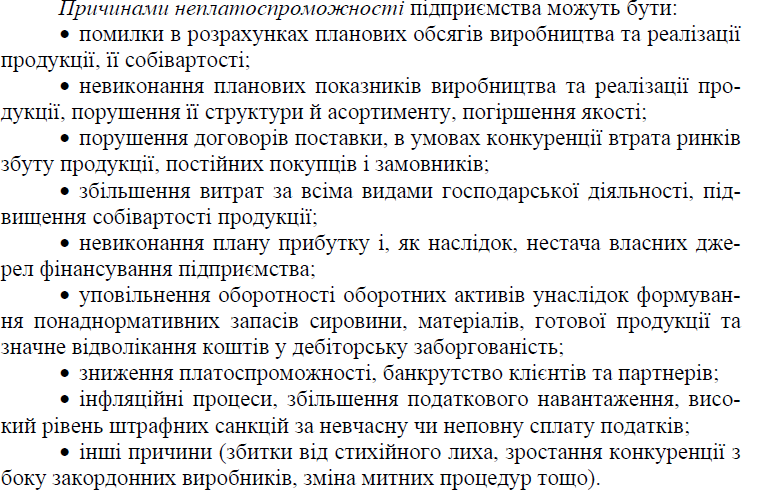 Банкрутство - визнана господарським судом неспроможність боржника відновити свою платоспроможність за допомогою процедури санації та реструктуризації і погасити встановлені у порядку, визначеному цим Кодексом, грошові вимоги кредиторів інакше, ніж через застосування ліквідаційної процедури (КОДЕКС УКРАЇНИ З ПРОЦЕДУР БАНКРУТСТВА)
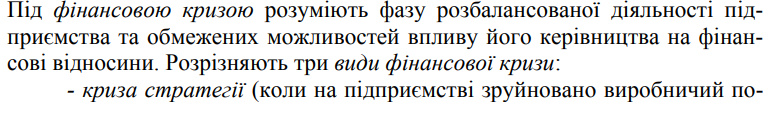 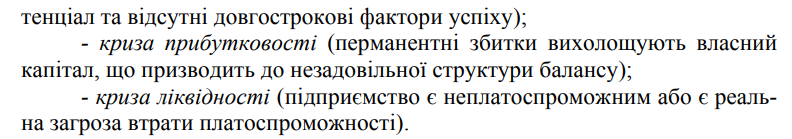 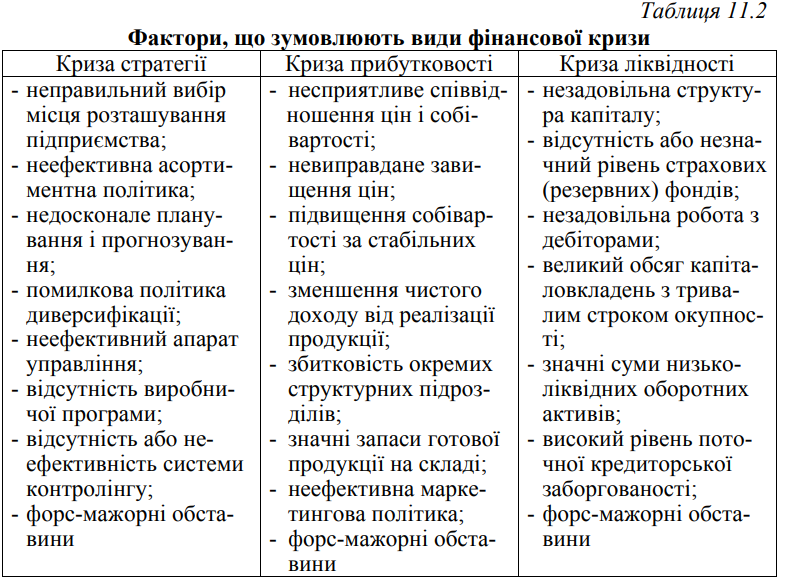 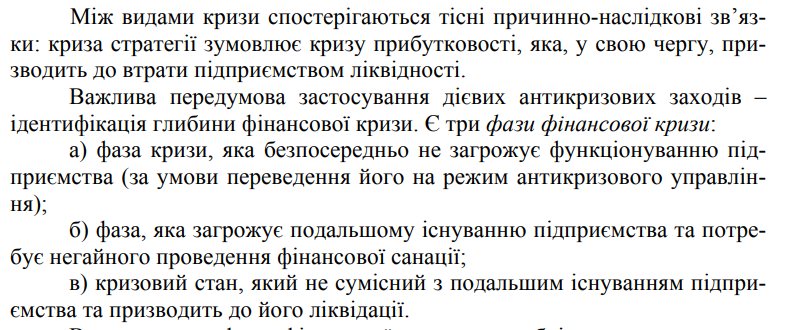 Етапи аналізу неплатоспроможності та банкрутства підприємства:

Етап 1. Діагностичний аналіз – для визначення рівня платоспроможності підприємства.

Етап 2. Поглиблений аналіз – для виявлення причин фінансової кризи підприємства й можливих шляхів її усунення.
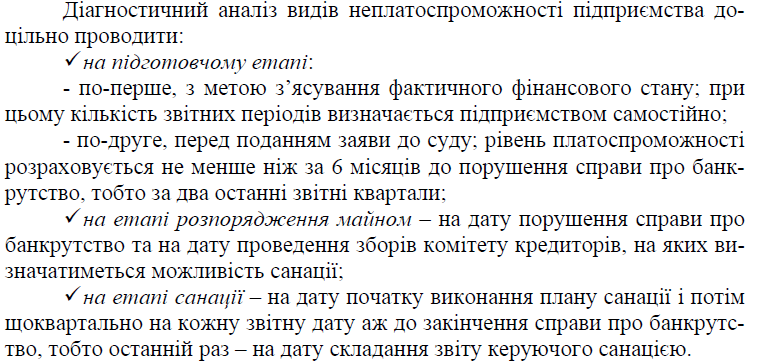 Етап 1. Діагностичний аналіз

1.1. Визначається вид неплатоспроможності
Поточна неплатоспроможність (Пн):

Пн = ДФІ+ ПФІ + ГК – ПЗ,

де ДФІ – довгострокові фінансові інвестиції; ПФІ – поточні фінансові інвестиції; ГК – грошові кошти та їх еквіваленти; ПЗ – поточні зобов’язання.

Нормативне значення: Пн > 0 – підприємство є платоспроможним;
Пн < 0  – підприємство має ознаки поточної неплатоспроможності.
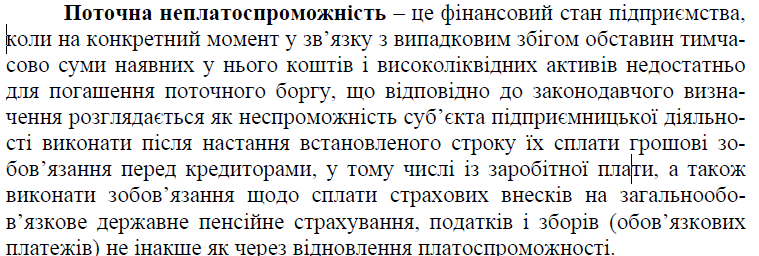 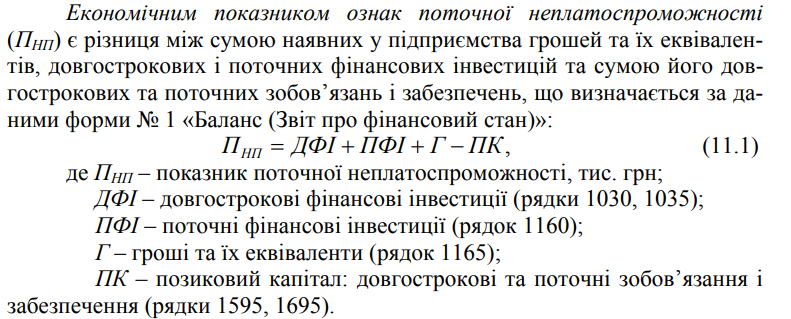 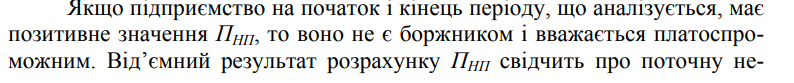 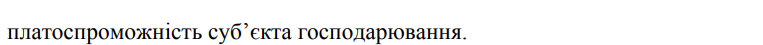 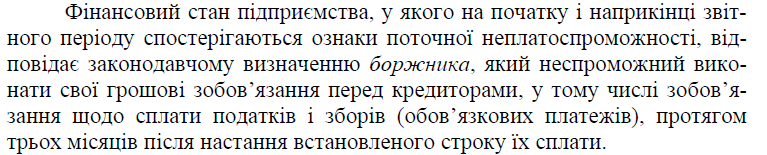 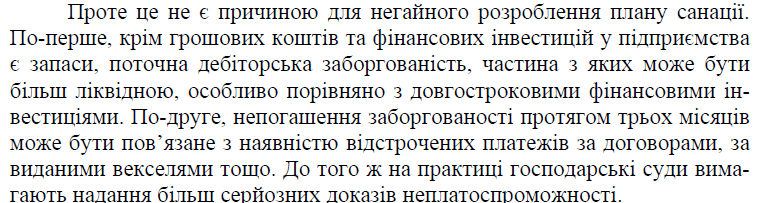 2) Критична неплатоспроможність 






А) Пн < 0
Б) Кп (ОбА / ПЗ) < 2
В) Кзвз ((ВК – НА) / ОбА) < 0,1
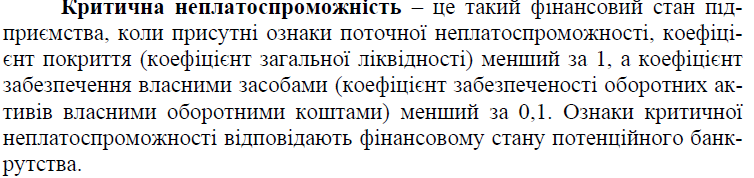 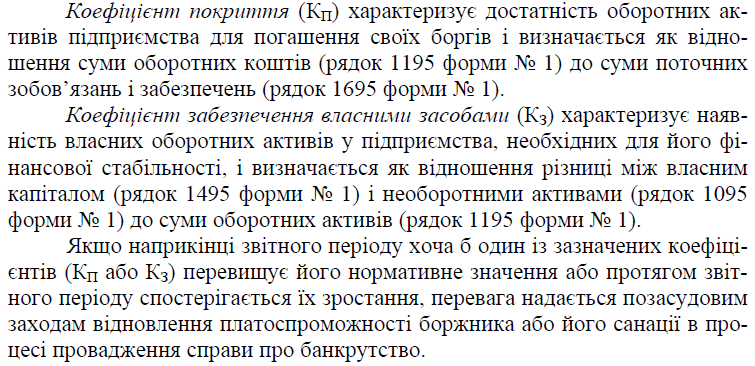 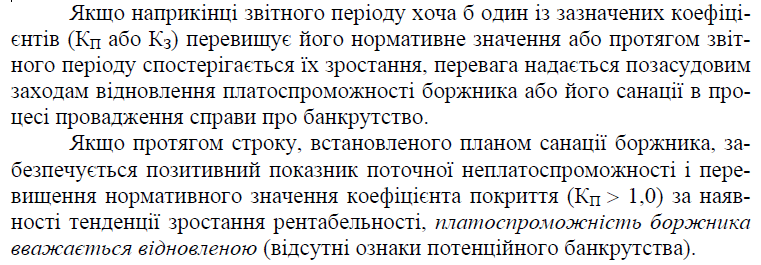 3) Надкритична неплатоспроможність 
ознаки:

А) наявна критична неплатоспроможність;
Б) наявні збитки.

Наявність ознак надкритичної неплатоспроможності відповідає фінансовому стану боржника, коли він відповідно до законодавства зобов’язаний звернутися протягом місяця до господарського суду із заявою про порушення справи про банкрутство

У цьому випадку йдеться про банкрутство, що передбачає ліквідаційну процедуру.
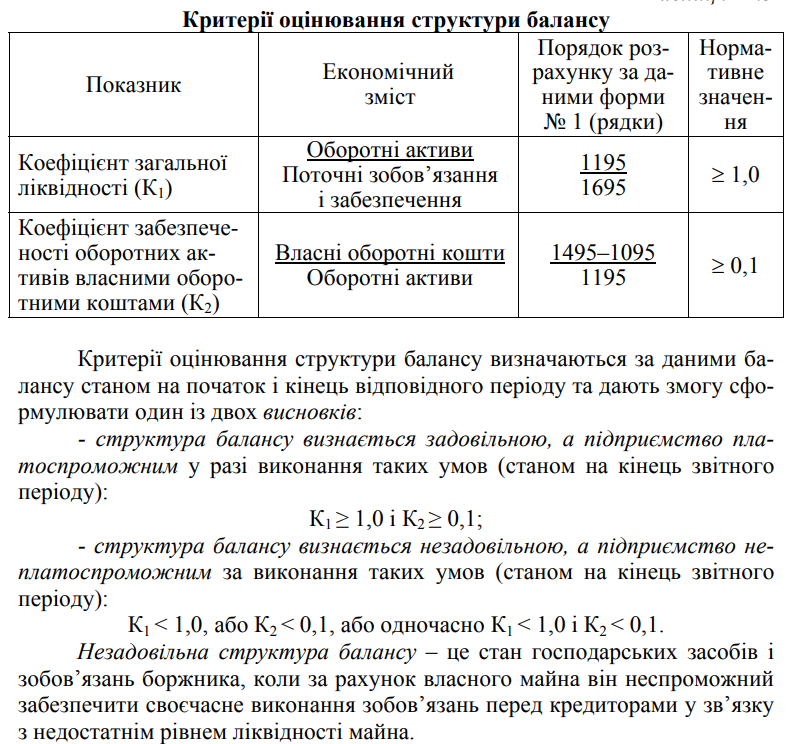 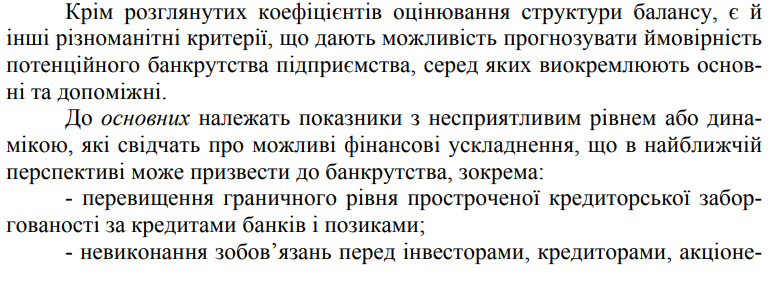 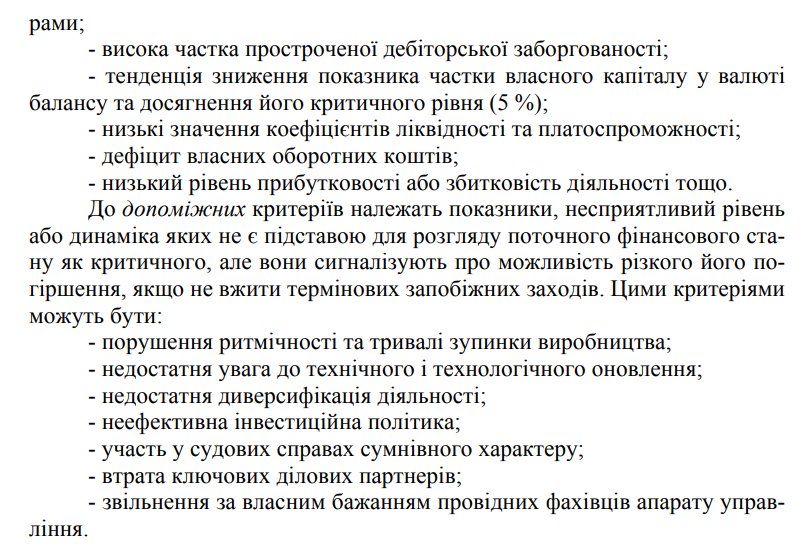 . Аналіз можливостей відновлення платоспроможності підприємства
1. Коефіцієнт втрати платоспроможності (Квтр) (для платоспроможних підприємств):
– коефіцієнт покриття на кінець звітного періоду; 3 – період втрати платоспроможності підприємства, міс.; Т – тривалість звітного періоду, міс.;     – коефіцієнт покриття на початок звітного періоду; КНП – нормативне значення коефіцієнту покриття.

Нормативне значення: Квтр  1 – підприємство має можливість не втратити платоспроможність.
Квтр < 1 – підприємство у найближчі три місяці може втратити платоспроможність.
Коефіцієнт відновлення платоспроможності (Квідн.) (для неплатоспроможних підприємств):
де 6 – період відновлення платоспроможності підприємства, міс.

Нормативне значення: Квідн  1 – підприємство має можливість відновити платоспроможність.
Квідн < 1 – підприємство у найближчі шість місяців не може відновити платоспроможність.
Неплатоспроможність підприємства є передумовою до застосування процедури санації. 

Умови для застосування процедури санації:

Кп  2  
або 
2.  Кзвз  0,1
або 
3. Кп < 2 і Кзвз < 0,1 , але зростають протягом останнього кварталу
Етап 2. Поглиблений аналіз. Методи прогнозування банкрутства

Існують такі підходи до прогнозування банкрутсва
1. Фундаментальний підхід - заснований на збиранні та аналізі всієї інформації про підприємство із внутрішніх та зовнішніх стосовно нього джерел. 
На підставі зовнішньої інформації оцінюється поточна і перспективна ситуація в галузі, до якої належить підприємство, загальний розвиток кон'юнктури тощо. 
2. Технічний підхід до прогнозування банкрутства ґрунтується на аналізі даних звітності минулих періодів — показників балансу та звіту про прибутки і збитки.
Z-рахунок Альтмана (двохфакторна модель)
Z = – 0,3877 – 1,0736 КП + 0,0579 КА

де Кп – коефіцієнт покриття; Ка – коефіцієнт автономії.

Нормативне значення: Z = 0 – імовірність банкрутства становить 50 %;

Z <  0 – зменшення імовірності банкрутства;

Z  0 – імовірність банкрутства перевищує 50 % і підвищується зі збільшенням значення Z.
Модель Альтмана (розроблена в 1968 році і відома також під назвою «розрахунок Z-показника» — інтегрального показника рівня загрози банкрутства):
Z = 1,2 А + 1,4 В + 3,3 С + 0,6 D + 1,0 E.
Це п’ятифакторна модель, де факторами є окремі показники фінансового стану підприємства: A — робочий капітал / загальна вартість активів; B — чистий прибуток / загальна вартість активів; C — чистий дохід / загальна вартість активів; D — ринкова капіталізація компанії (ринкова вартість акцій) / сума заборгованості; E — обсяг продажу / загальна вартість активів.
Значення показника «Z» так пов’язане з імовірністю банкрутства:
Z  1,8 — дуже висока;
1,81  Z  2,70 — висока;
2,71  Z  2,99 — можлива;
Z  3,00 — дуже низька.
За деякими джерелами, точність прогнозування банкрутства згідно з цією моделлю становить 95%.
Модель Спрінгейта:
Z = 1,03 A + 3,07 B + 0,66 C + 0,4 D.
 Тут A — робочий капітал / загальна вартість активів; B — при­буток до сплати податків та процентів / загальна вартість активів; C — прибуток до сплати податків / короткострокова заборгованість; D — обсяг продажу / загальна вартість активів.
Вважається, що точність прогнозування банкрутства за цією моделлю становить 92%, проте з часом цей показник зменшується.
Якщо Z < 0, 862, то підприємство є потенційним банкрутом.
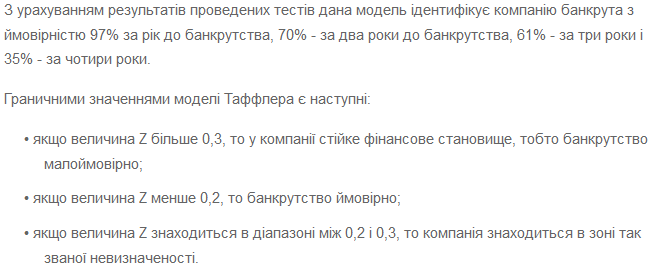 Універсальна дискримінантна функція:
Z = 1,5X1 + 0,08X2 + 10X3 + 5X4 + 0,3X5 + 0,1X6 ,
де  Х1 — cash-flow / зобов’язання;
Х2 — валюта балансу / зобов’язання;
Х3 — прибуток / валюта балансу;
Х4 — прибуток / виручка від реалізації;
Х5 — виробничі запаси / виручка від реалізації;
Х6 — оборотність основного капіталу (виручка від реалізації / валюта балансу).
Здобуті значення Z-показника можна інтерпретувати так:
Z > 2 — підприємство вважається фінансово стійким, і йому не загрожує банкрутство;
1 < Z < 2 — фінансова рівновага (фінансова стійкість) підприємства порушена, але за умови переходу на антикризове управління банкрутство йому не загрожує;
0 < Z < 1 — підприємству загрожує банкрутство, якщо воно не здійснить санаційних заходів;
Z < 0 — підприємство є напівбанкрутом.
Коефіцієнт Бівера (Кб)
де ЧП – чистий прибуток, грн.; Аморт – нарахована сума амортизації, грн.; ДЗ – довгострокові зобов’язання, грн.; ПЗ – поточні зобов’язання, грн.

Нормативне значення: Кб < 0 – протягом двох років підприємство збанкрутує.

0 < Кб < 0,2 – протягом п'яти років підприємство збанкрутує.

Кб > 0,45 – фінансово-стабільне підприємство.
3.1. Z-рахунок Альтмана (п’ятифакторна модель) адаптований до умов України
Zу = 0,717 К1 + 0,847 К2 + 3,107 К3 + 
+ 0,42 Ку4 + 0,995 К5
ВКбв – власний капітал оцінений за балансовою вартістю, грн.
Нормативне значення:  Zу <  1,23 – у найближчі 2-3 роки підприємству загрожує банкрутство;
Zу  1,23 – підприємству банкрутство не загрожує.
2. Аналіз можливостей відновлення платоспроможності підприємства
1. Коефіцієнт втрати платоспроможності (Квтр) (для платоспроможних підприємств):
– коефіцієнт покриття на кінець звітного періоду; 3 – період втрати платоспроможності підприємства, міс.; Т – тривалість звітного періоду, міс.;     – коефіцієнт покриття на початок звітного періоду; КНП – нормативне значення коефіцієнту покриття.

Нормативне значення: Квтр  1 – підприємство має можливість не втратити платоспроможність.
Квтр < 1 – підприємство у найближчі три місяці може втратити платоспроможність.
Коефіцієнт відновлення платоспроможності (Квідн.) (для неплатоспроможних підприємств):
де 6 – період відновлення платоспроможності підприємства, міс.

Нормативне значення: Квідн  1 – підприємство має можливість відновити платоспроможність.
Квідн < 1 – підприємство у найближчі шість місяців не може відновити платоспроможність.
Неплатоспроможність підприємства є передумовою до застосування процедури санації. 

Умови для застосування процедури санації:

Кп  2  
або 
2.  Кзвз  0,1
або 
3. Кп < 2 і Кзвз < 0,1 , але зростають протягом останнього кварталу